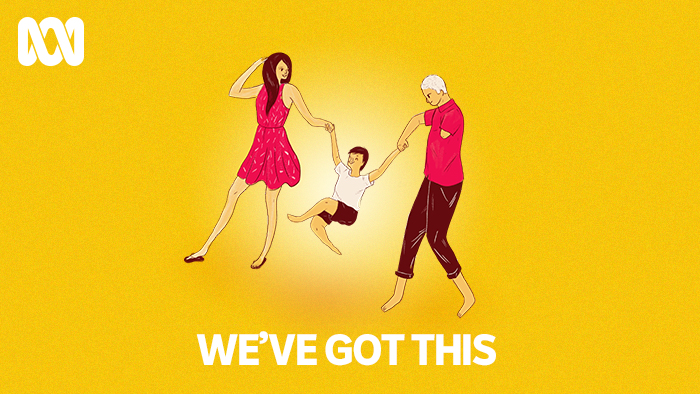 Parenting with a Disability

A series produced by Eliza Hull
About me
My name is Eliza Hull and I am a mother with a physical disability. I have a neurological condition ‘Charcot Marie Tooth’ 

When I was pregnant with my daughter I felt unrepresented in all of the parenting books 

Discouraged, I set out to change this by creating a project that represented parents with disabilities 

I was the Regional Storyteller Recipient of 2018 with the ABC. This is a scholarship for a person with a disability, who lives regionally in Australia 

This scholarship enabled me to produce my project idea which eventuated in the series ‘We’ve Got This’ on parenting with a disability
Objectives
My aim was to share the stories of parents with disabilities in a way that accurately represented their lives

I didn’t want to sensationalise their stories

I wanted to change perceptions about what it meant to be a disabled parent 

I wanted disabled people to feel less alone in their decision to parent 

My aim was to change some of the barriers that parents with disabilities face
What was produced?
Eight part audio series with Radio National ‘Life Matters’

Feature articles and video for ABC Life 

Promotional interviews with the BBC, The Today Show, 730 Report, ABC News Breakfast

Articles on Scary Mommy, Mamamia and Zen Mama
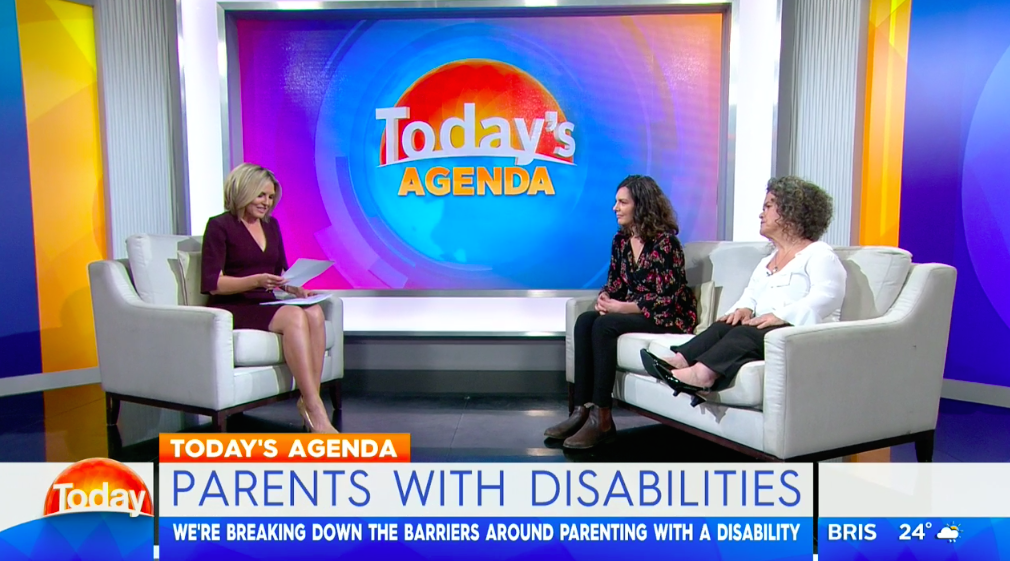 Barriers that disabled parents face
The misconceptions that disabled people cannot be competent parents

Discrimination 

That our children will be looking after us
 
That it is rarely in the best interests of a child to be raised by parents with an intellectual disability, which leads to the removal of children 

The belief that disabled people can’t parent and therefore shouldn’t

The belief that because we have complex needs of our own how can we provide care for another 

That it will be too challenging for the parent 

That the child will miss out 

Lack of support, accessibility and education
EMMA BENNISON
AMANDA WHITE
JAX JACKI BROWN
Impact series is making
I believe that the series is breaking down barriers 

Women with Disabilities Victoria are now using the series to inform their sexual reproductive health in workplace development

Organisations are using it to educate their staff 

Disabled parents are now sending the series to their mother groups, so it can do the explaining for them! 

The most important step - is changing people’s perceptions

The series is representing people with disabilities and hopefully making them feel less alone in their decision to parent